Тело и психика. Значение телесно ориентированной терапии в формировании социального поведения ребенка с аутизмом Максимова Е.В. ГБОУ города Москвы Центр лечебной педагогики и дифференцированного обучения «Наш дом»
Уровни построения движений, предложенные Н.А.Бернштейном, можно рассматривать, как уровни функционирования человеческого тела, уровни  построения психики человека.

 «Простраивая» тело, мы видим, как вторично меняется психика ребенка, в том числе – и ребенка аутиста.
Уровни построения движений
А – Руброспинальный уровень палеокинетических регуляций. Уровень регуляции тонуса организма, в первую очередь его нервной и мышечной системы.
V – Автономная нервная система («Брюшко»)
В – Уровень синергий и штампов или таламо-паллидарный уровень руководит всеми основными двигательными автоматизмами тела в целом. 
С – Пирамидно-стриальный уровень пространственного поля.  Уровень реального, «здесь и сейчас», восприятия пространства и действий в нем.
Д – Теменно-премоторный уровень действий. Уровень топологического восприятия и действования.
Группа уровней Е - Уровни, лежащие выше уровня действий. Уровни интеллекта.
На уровне А: дети прижимаются к родителям, формируется Доверие;

Глубокая чувствительность уровня А считается основой восприятия человека СЕБЯ, основой Я-сознания
Детско-родительские отношения уровня А
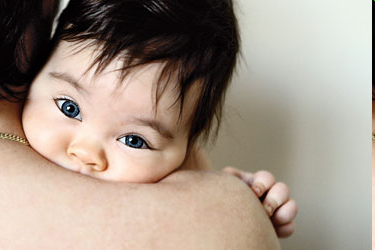 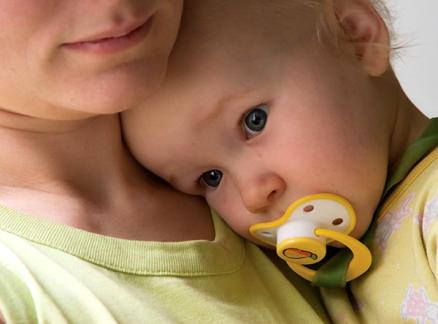 УРОВЕНЬ А - Нарушения общения, разобщение
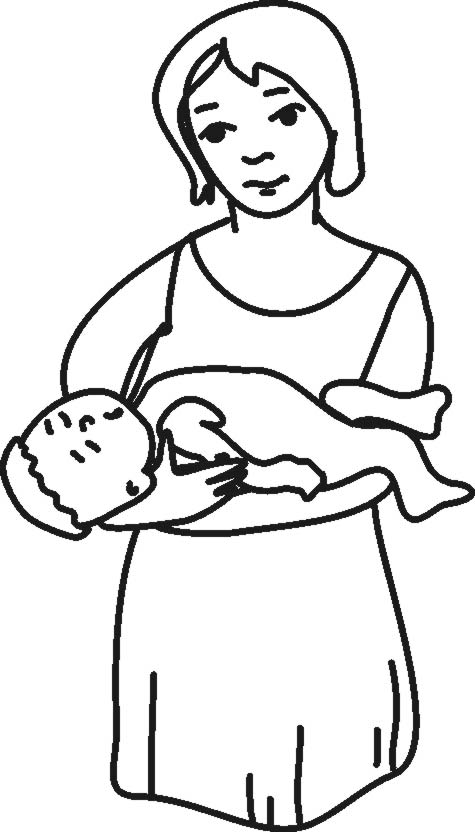 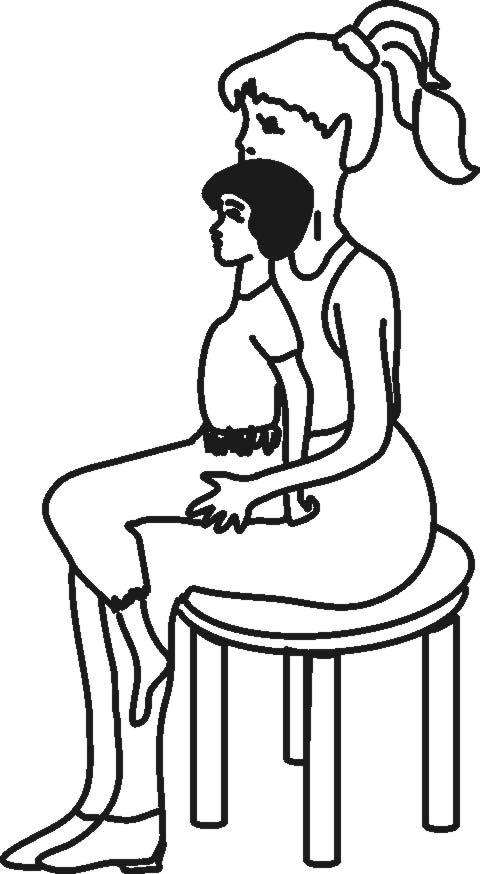 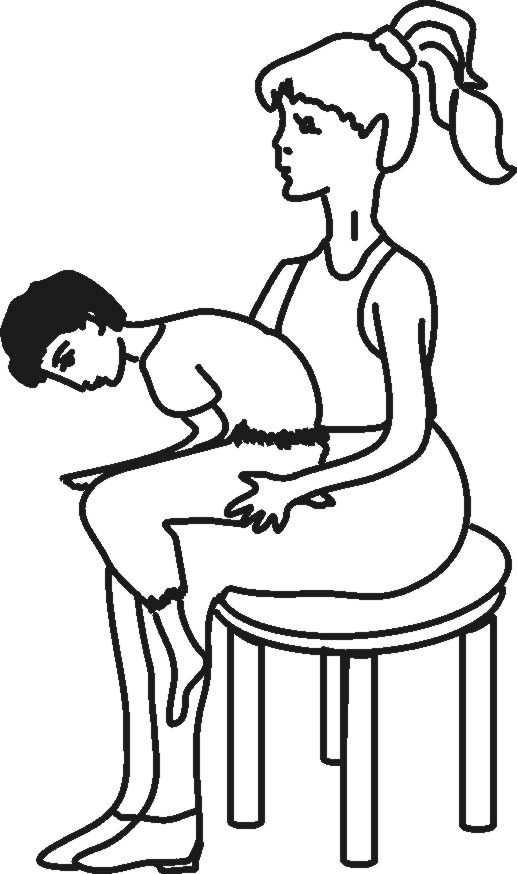 Уровень А – нарушение восприятия СЕБЯ - Синдром гиперактивности с дефицитом внимания
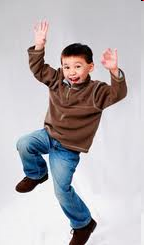 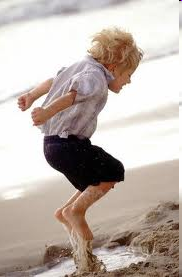 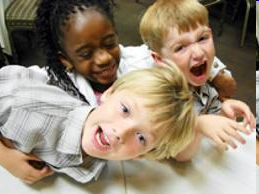 Коррекционная работа по уровню А 

приводит к тому, 
   что у ребенка исчезает страх «потери себя»,
 
и ребенок  сам «выходит в пространство» (включается уровень С), у него появляется

       Любопытство и Кураж на препятствия
Аутизм                 Норма
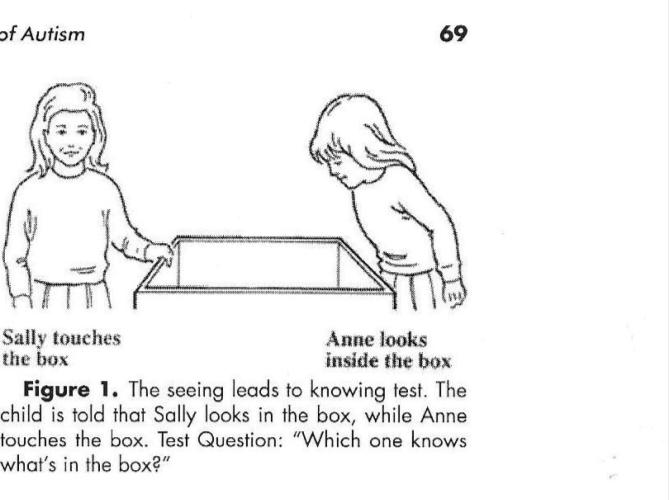 S.Baron-Cohen, The year in Cognitive Neurosience, 2009
Ṽ (Брюшко) работа по уровню V приводит к тому, что аутисты чувствуют эмоции других людей, интересуются их эмоциями, появляется эмпатия.
СОЦИАЛЬНАЯ СОСТАВЛЯЮЩАЯ БРЮШКА
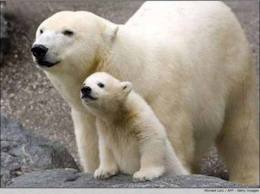 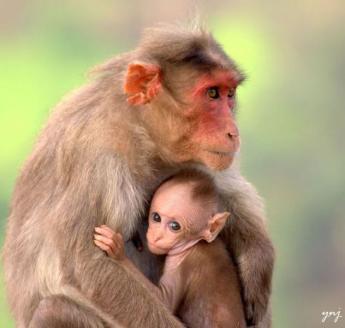 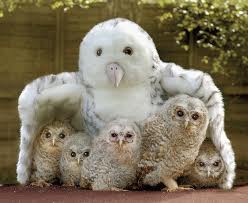 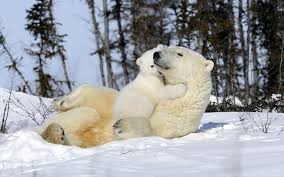 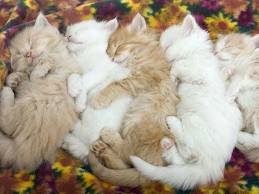 СОЦИАЛЬНАЯ СОСТАВЛЯЮЩАЯ БРЮШКА
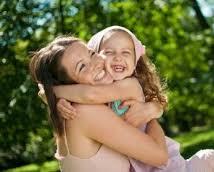 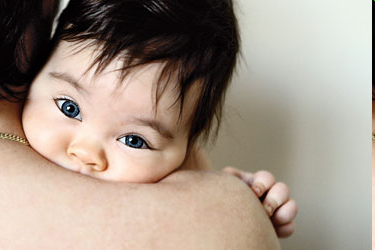 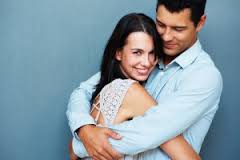 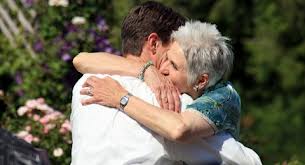 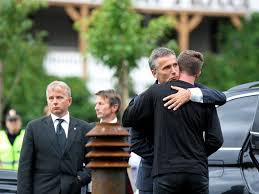 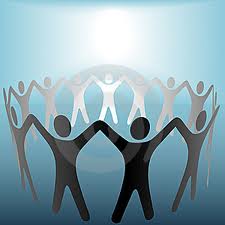 На уровне В: море Удовольствия и Страхи (дети с ослабленным или не включенным В-уровнем и не боятся, и удовольствия, практически, не испытывают).
УРОВЕНЬ В
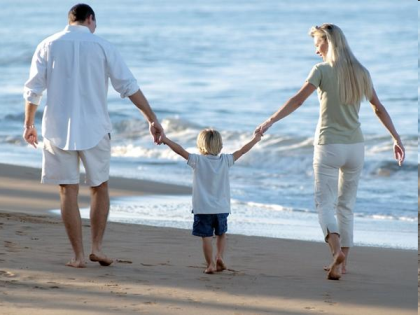 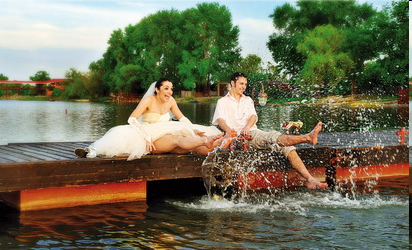 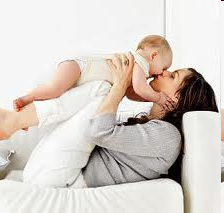 УРОВЕНЬ В
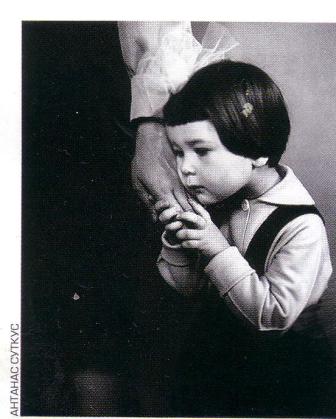 На уровне С: Любопытство и Кураж на преодоление препятствия (и подражание, и социальная ссылка и т.п.).
Уровень С – любопытство
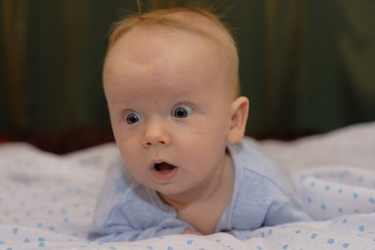 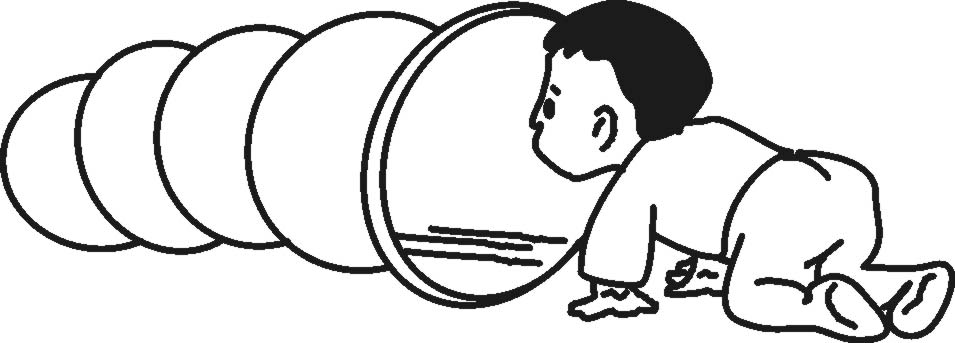 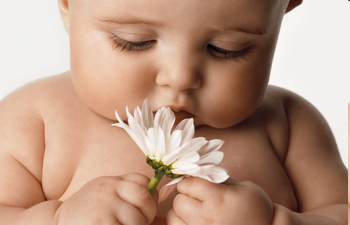 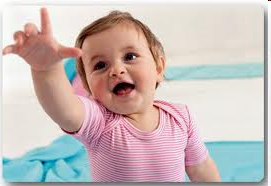 Уровень С – кураж на препятствия
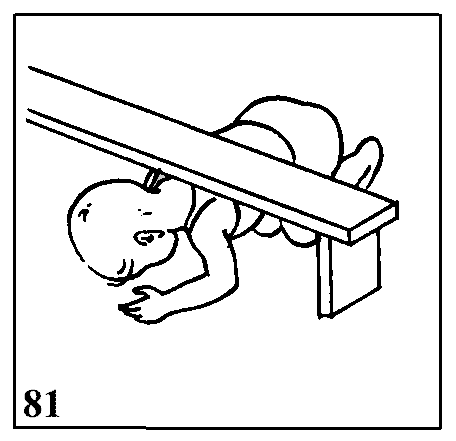 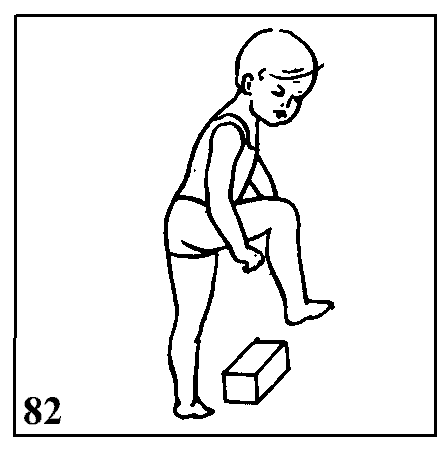 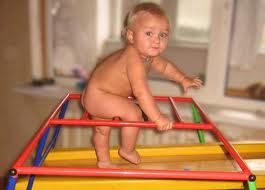 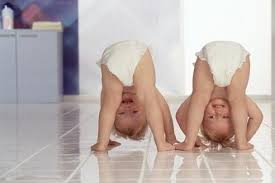 Уровень С – кураж на препятствия
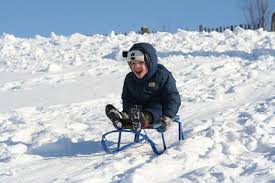 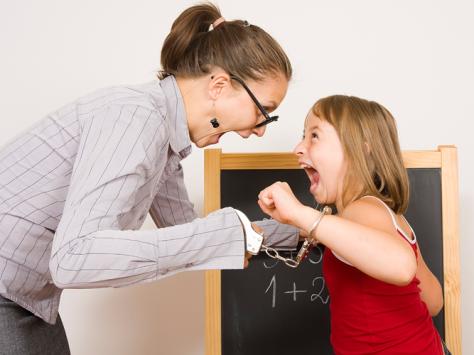 На уровне D: Нежность и Ласковость.  Также – чувство вины, обида, умение обмануть
Уровень D - ласковость
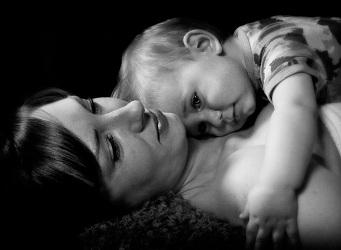 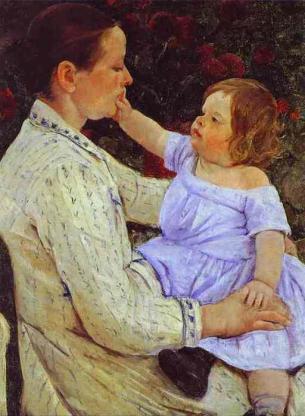 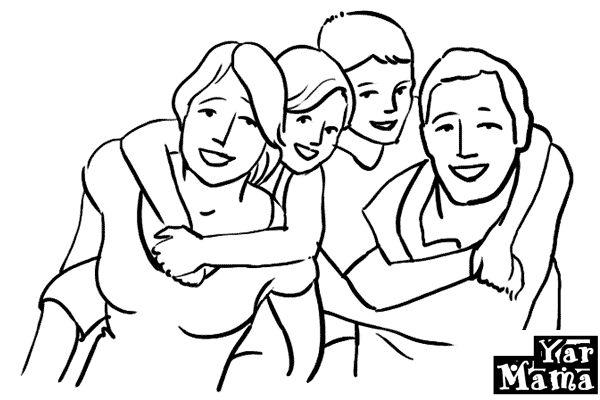 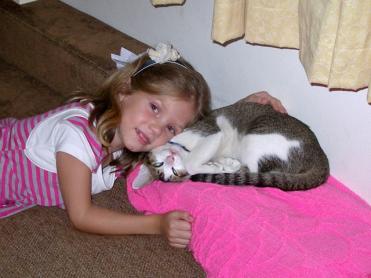 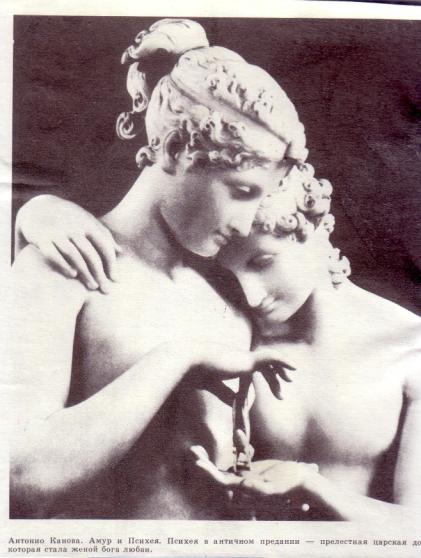 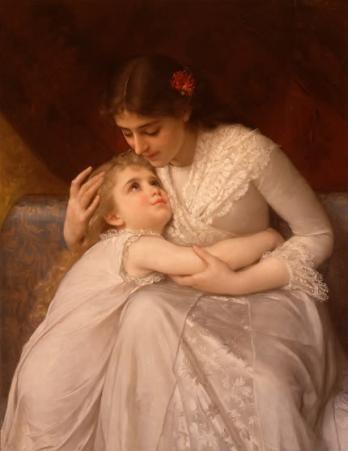 Уровень D – вредность, вина, обида
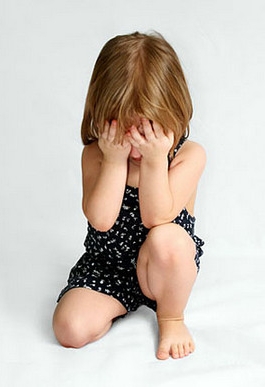 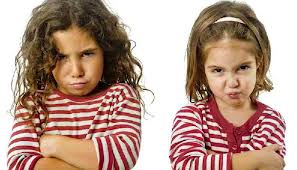 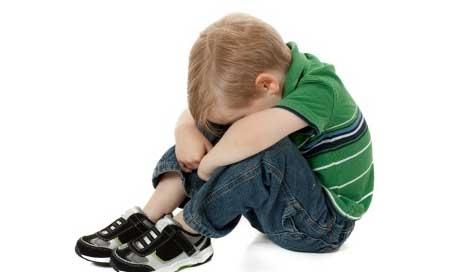 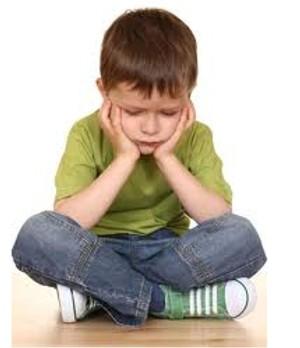 Дальнейшее развитие и социализация ребенка зависят - от возраста, в котором была начата коррекция - от социального окружения ребенка,  атмосферы в семье, - последовательности и строгости в воспитании, - наличия педагогов, умеющих работать на более высоких уровнях построения движений, - наличия социальных групп, принимающих ребенка и много другого.
Благодарим 
                  за внимание